Assessment Review Board (ARB)
Strategic Plan to Resolve Appeals
Presentation to SOAR
Paul Muldoon, Associate Chair
November 1, 2018
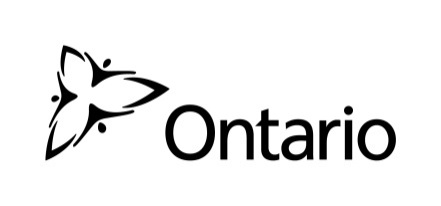 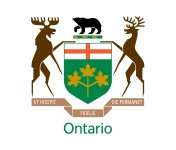 Environment and Land Tribunals Ontario
Agenda
ARB Mandate, Who we are?
Audit 2017
Innovations to Further Strategic Plan
“Commencement Dates”
“Schedule of Events”
Mandatory Meeting
Settlement Conference
Electronic Files
2018-10-12
2
Environment and Land Tribunals Ontario
The ARB
The ARB has multiple mandates under the Assessment and related legislation.
Its two key mandate includes:
 determining correct current value assessment (and related issues like classification) under the Assessment Act
 tax appeals under the Municipal Act and City of Toronto Act
2018-10-12
3
Environment and Land Tribunals Ontario
The ARB
The ARB’s primary role is to adjudicate disputes regarding property assessments, classifications and some tax matters. 

Under the Assessment Act, the Municipal Property Assessment Corporation assesses all properties in Ontario every four years based on current value. The assessed value, along with the property tax class, is used to determine taxes paid to municipalities and school boards by property owners. 

Property owners can:
Appeal the assessed value or the property class to the ARB. 
Apply for a reduction in the amount of taxes they are required to pay due to destitute circumstances.
2018-10-12
4
Environment and Land Tribunals Ontario
Quick Overview of Statistics
As of September 1, 2018

Active assessment appeals 69,488
Properties 25,991
Active tax appeals 821
Majority of appeals within 2017 -2018 years
2018-10-12
5
Environment and Land Tribunals Ontario
ARB Audit 2017
The Office of the Auditor General of Ontario (OAGO) recently conducted a value-for-money audit in the 2016/17 audit year for the Board
      Specific concerns in the audit include:
Large unresolved appeals continues, with some appeals dating back to 1998
Delays in resolving large-dollar, non-residential appeals have created uncertainty for small municipalities
Cancellation of approximately 2, 750 hearings in 2013-2016 resulting in cancellation of close to 3,130 hearing days
2018-10-12
6
Environment and Land Tribunals Ontario
Overview to How the New Process Works
Appeal filed ”Commencement Date” Set in Consultation with Parties
“Schedule of Events” 
Disclosure / Exchange of Documents
Exchange of Pleadings 
“Mandatory Meeting” Notice to Board 
Settlement Conference, mediation or hearing
2018-10-12
7
“Commencement Dates”
Under the new system:
The Board will evenly distribute the hearing over appeals over the four year cycle.

The Board will assign a date on which the parties to an appeal are required to begin working on the appeal  [Commencement Day].

The Board will also set a schedule of fixed due dates for completion of all the steps necessary to either settle or adjudicate the appeal  [Schedule of Events].
2018-10-12
8
“Commencement Date”
ARB/MPAC worked to create an algorithm to:
Equally spread appeals throughout 4 years
Average number of properties/month – 650
First commencement date was July 2017
Last commencement date is December 2020
Introduction of Complaints Coordinator for all parties to help streamline any issues
2018-10-12
9
Environment and Land Tribunals Ontario
Schedule of Events
At the Commencement Date, there is a schedule of events outlined in the Rules that articulates the duties of the parties (exchange of pleadings, disclosure, inspection, etc.)
One of the “events” is a mandatory meeting of the parties, at the end of which, the parties must inform the Board if the matter is settled
2018-10-12
10
Environment and Land Tribunals Ontario
Mandatory Meeting
With respect to this event in the Schedule of Events, MPAC is required to notify the Board:
if the meeting took place; 
whether the appeal is settled; 
whether a hearing is required, and if so,
the length of the hearing; and
whether it will be in-person, the TCC or by video conference
2018-10-12
11
Environment and Land Tribunals Ontario
Settlement Conference
Summary Appeals, if the Mandatory Meeting notice informs the Board that the appeal is not resolved, a hearing is scheduled.
General Appeals, the matter will go directly to a Settlement Conference.
2018-10-12
12
Environment and Land Tribunals Ontario
Settlement Conferences
This is a new hearing event for the Board – it is intended to have the Board “triage” the matter

There are aspect of both mediation and adjudication in that the Board will be inquiring as to what are the key issues to be resolved and how best to move forward formal mediation or a formal hearing
2018-10-12
13
Environment and Land Tribunals Ontario
Appeal Management Advisory Committee (AMAC)
An administrative committee comprised of Board, MPAC, and Appellant Firms (AMAC) representatives who will meet regularly to achieve the following goals:
Oversee the Scheduling of Appeals over the 4 year cycle, including scheduling of backlog appeals that have not already been assigned a hearing date;
Provide an mechanism where stakeholders can provide advice and comment on system issues (not case specific matters)
2018-10-12
14
Environment and Land Tribunals Ontario
Advisory Rules Review Committee (ARRC)
Another stakeholder interface is the Advisory Rules Review Committee
The Board committed to stakeholders to have a process to review its new Rules with the input of stakeholders.
ARRC has had two meetings thus far in 2018.
2018-10-12
15
Environment and Land Tribunals Ontario
Expedited Board Directions
In a high volume, dynamic Board, the stakeholders informed us that formal motions were costly and time consuming when dealing with essentially routine requests.
Hence, the Board developed Expedited Board Directions (EBD) process where a Vice-Chair reviews request for directions submitted by parties.
Vice Chair makes a decision on EBD requests.
2018-10-12
16
Environment and Land Tribunals Ontario
Additional Initiatives
Request for Review – re-design
Late appeal – re-design
Electronic Hearing files – Fall, 2018
More Electronic Hearings than ever
More party commitment with new system
Electronic filing and distribution of documents
Video / Teleconference  hearing or Teleconference hearing
2018-10-12
17
Environment and Land Tribunals Ontario
Registrar Contact Information
Registrar, Kelly Triantafilou 416-314-2867
Deputy Registrar, Georgia Trifonidis 416-314-3602
Website www.elto.gov.on.ca
Registrar Email: ARB.Registrar@ontario.ca ***
2018-10-12
18
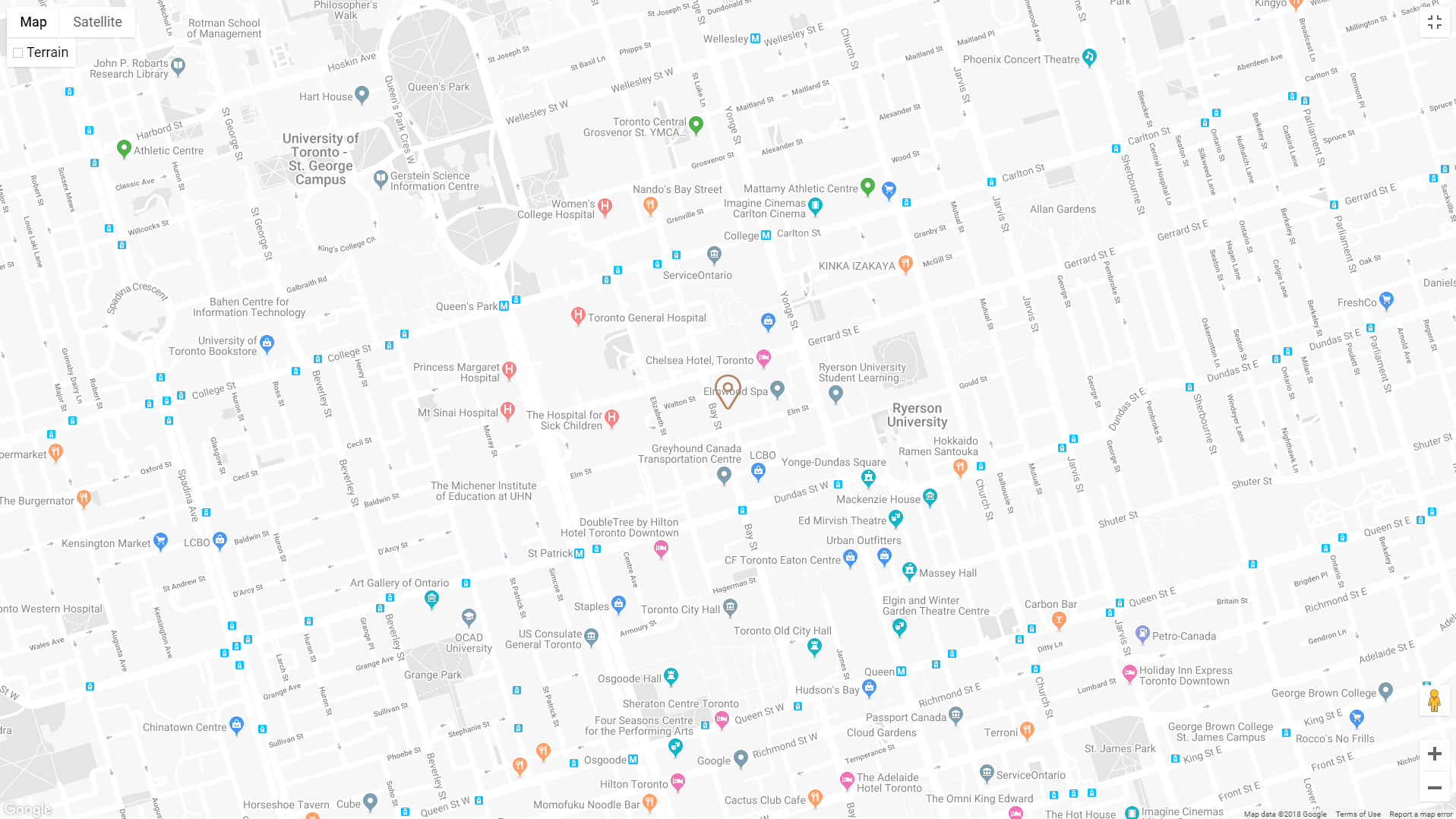 For more information…
Environment and Land Tribunals Ontario
Feel free to contact us directly:
Assessment Review Board (ARB)
655 Bay Street, Suite 1500Toronto, Ontario M5G 1E5
E-Mail: Assessment.Review.Board@Ontario.caPhone: (416) 212-6349 or toll free (866) 448-2248
Or visit our website:elto.gov.on.ca/tribunals/arb
2018-10-12
19
[Speaker Notes: All appeal forms and other useful resources/guidelines continue to be on our website.]